Многомерни масиви
Масиви с повече размерности
Програмиране
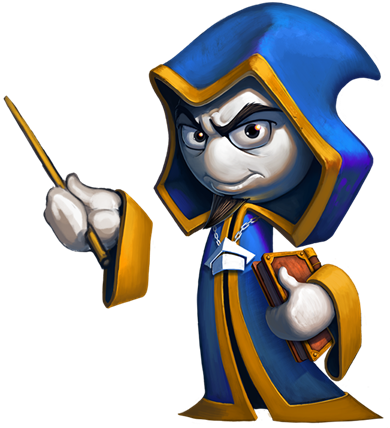 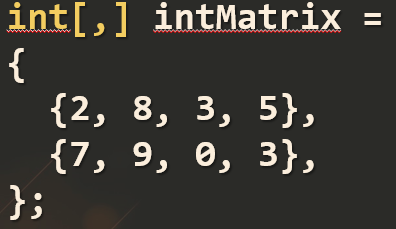 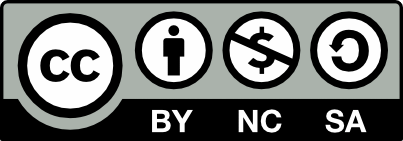 Учителски екип
Обучение за ИТ кариера
https://it-kariera.mon.bg/e-learning/
Съдържание
Какво е многомерен масив?
Двумерни масиви – матрици
Многомерни масиви – размерности, индексиране
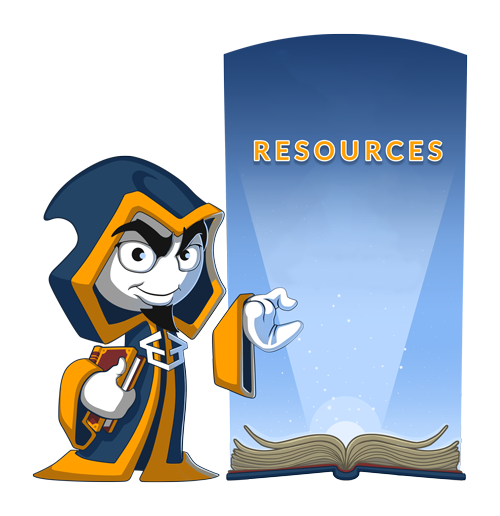 2
Какво е многомерен масив?
Двумерен масив = таблица; Всеки елемент се идентифицира чрез две измерения – номер на реда и номер на колоната в таблицата
Многомерен масив = Аналогично можем да имаме допълнителни измерения в масива. В този случай е удобно да си представяме масив, в който всеки елемент е масив с по-ниско измерение:
Двумерен масив = масив, чиито елементи са едномерен масив
Тримерен масив = масив, чиито елементи са двумерени масиви
Четиримерен масив = масив, чиито елементи са тримерни масиви 
Основните правила, които важат за едномерни масиви важат и за многомерени
3
Двумерен масив – матрица
Има rows x columns на брой елементи, където rows е брой на редовете, а columns – на колоните
Размера на масива е постоянен по всяко негово измерение – не се променя
Елементите са от един и същ тип
Елементите във всяко измерение са номерирани с два индекса:
Ред – от 0 до rows-1
Колона– от 0 до columns-1
4
Деклариране на многомерен масив
Досега едномерен масив от цели числа декларирахме чрез int[], двумерен масив бихме декларирали по следния начин:

Аналогично тримерен масив бихме декларирали така:

Няма теоретично ограничение за броя на размерностите на масив, но в практиката масиви с повече от 2 размерности са рядко срещани
int[,] twoDimentionalArray;
int[,,] threeDimentionalArray;
5
Деклариране и заделяне
Отбелязването на променливата като многомерен масив само по себе си не заделя памет за неговите елементи. За целта използваме new:
Двумерен масив от цели числа с 3 реда и 4 колони на ред
int[,] intMatrix = new int[3, 4];
Тримерен масив от 5 елемента, като всеки е двумерен масив с 5 реда и 5 колони
float[,,] floatCube = new float[5, 5, 5];
6
Инициализация на двумерен масив
Както при едномерените масиви можем да зададем стойности на многомерния масив веднага след деклариране:
int[,] intMatrix = 
{
  {2, 8, 3, 5},
  {7, 9, 0, 3},
};
//двумерен масив 2 х 4 (2 реда, 4 колони)
7
Достъп до елементите на многомерен масив
Както при едномерните масиви, така и при многомерните всички индекси започват от 0. Разликата е, че тук индексите са повече от 1. Ето как да достъпим елементите на примера от предния слайд:



Индексите се отделят със запетаи!
intMatrix[0, 1]
intMatrix[0, 2]
intMatrix[0, 3]
intMatrix[0, 0]
intMatrix[1, 1]
intMatrix[1, 2]
intMatrix[1, 0]
intMatrix[1, 3]
8
Дължина на многомерен масив
Всяка размерност на многомерен масив може да има различна дължина спрямо останалите. Поради тази причина всяка размерност се номерира по сходен начин на индексите. За да разберем колко реда има двумерния масив от примера:

А за да разберем колко колони има:
intMatrix.GetLength(0);
intMatrix.GetLength(1);
9
Пример: Отпечатване на матрица
int[,] intMatrix = 
{
  {2, 8, 3, 5},
  {7, 9, 0, 3},
};

for(int row = 0; row < intMatrix.GetLength(0); row++)
{
  for(int col = 0; col < intMatrix.GetLength(1); col++)
  {
    Console.Write(intMatrix[row, col]+" ");
  }
  Console.WriteLine();
}
Брой редове
Брой колони
Изпечатване на елемента
Прехвърляме се на нов ред
10
Пример: Вход/Изход на матрица
int rows = int.Parse(Console.ReadLine()); //въвеждаме брой редове
int cols = int.Parse(Console.ReadLine()); //въвеждаме брой колони
int[,] matrix = new int[rows, cols]; //заделяме съответния брой елементи

for(int row = 0; row < rows; row++)
{
  for(int col = 0; col < cols; col++)
  {
    Console.Write("matrix[{0},{1}] = ", row, col);
    matrix[row, col] = int.Parse(Console.ReadLine());
  }
}
//TODO: отпечатваме елементите на масива като в предния пример
11
Задача: Средноаритметично по редове
Напишете програма, която обработва двумерен масив. 
Изведете го като в края на всеки ред добавете средноаритметичното от реда.
Всеки елемент да заема 8 позиции
12
Пример: Средноаритметично по редове
2
4
1
2
3
5
8
6
9
4
1       2       3       5    2.75
       8       6       9       4    6.75
13
Решение: Средноаритметично по редове
// TODO: Въведете матрицата
for (int row = 0; row < rows; row++) {
  double avg = 0;
  for (int col = 0; col < cols; col++) {
    Console.Write("{0, 8}", matrix[row, col]);
    avg += matrix[row, col];
  }
  avg = avg / cols;
  Console.WriteLine("{0, 8}", avg);
}
В началото на всеки ред, зануляваме
Извеждаме елемента, заемащ 8 позиции
Изчисляваме средноаритметично и го извеждаме
14
Какво научихме този час?
Многомерните масиви са масиви, чиито елементи са също (многомерни) масиви
Многомерните масиви разполагат с повече от една размерност и с толкова индекси, колкото размерности имат
Памет за многомерните масиви се заделя чрез new като посочим за всяка размерност колко елемента трябва да има
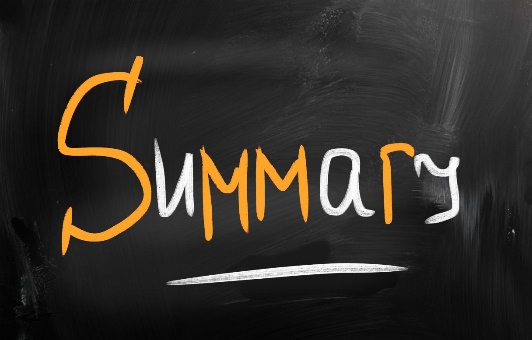 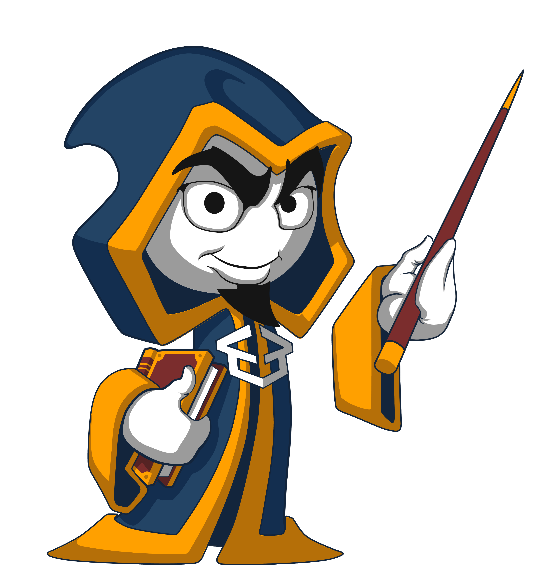 15
Многомерни масиви
https://it-kariera.mon.bg/e-learning/
Министерство на образованието и науката (МОН)
Настоящият курс (презентации, примери, задачи, упражнения и др.) е разработен за нуждите на Национална програма "Обучение за ИТ кариера" на МОН за подготовка по професия "Приложен програмист"


Курсът е базиран на учебно съдържание и методика, предоставени от фондация "Софтуерен университет" и се разпространява под свободен лиценз CC-BY-NC-SA
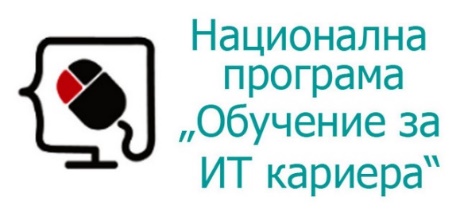 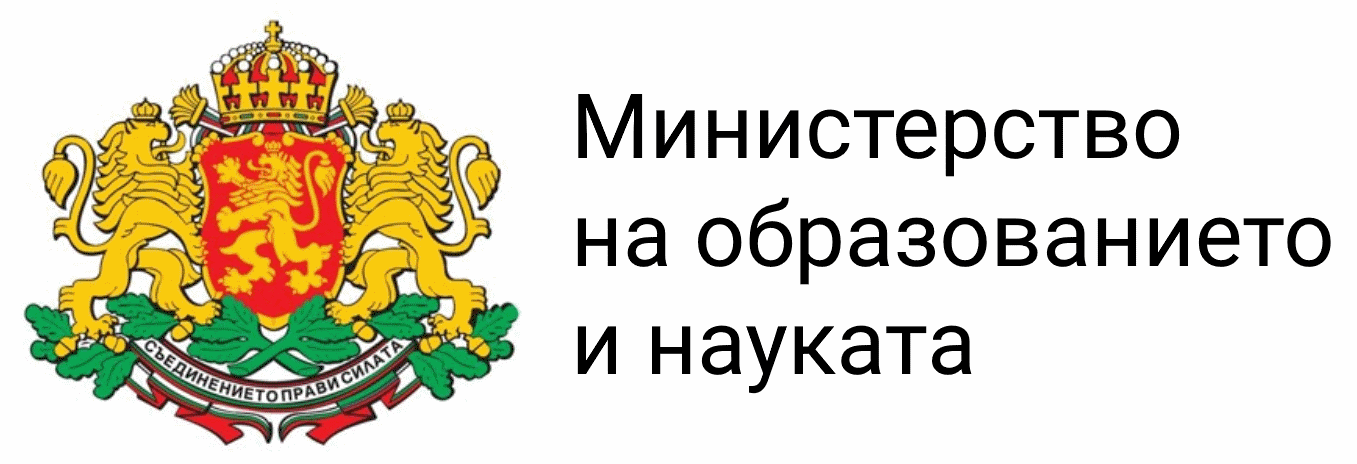 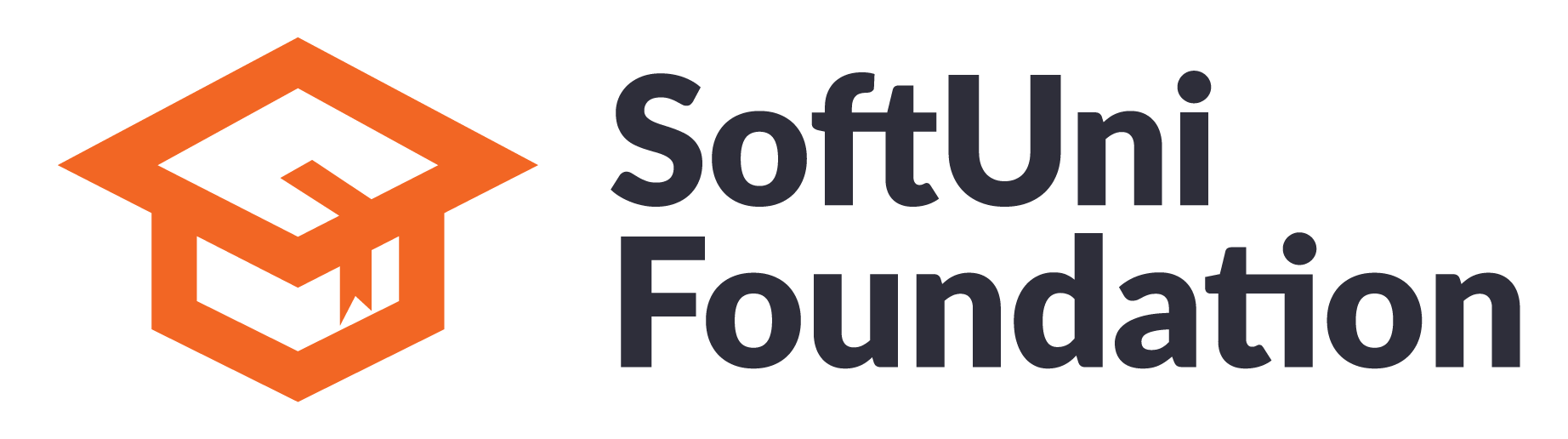 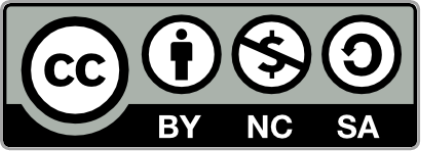 17